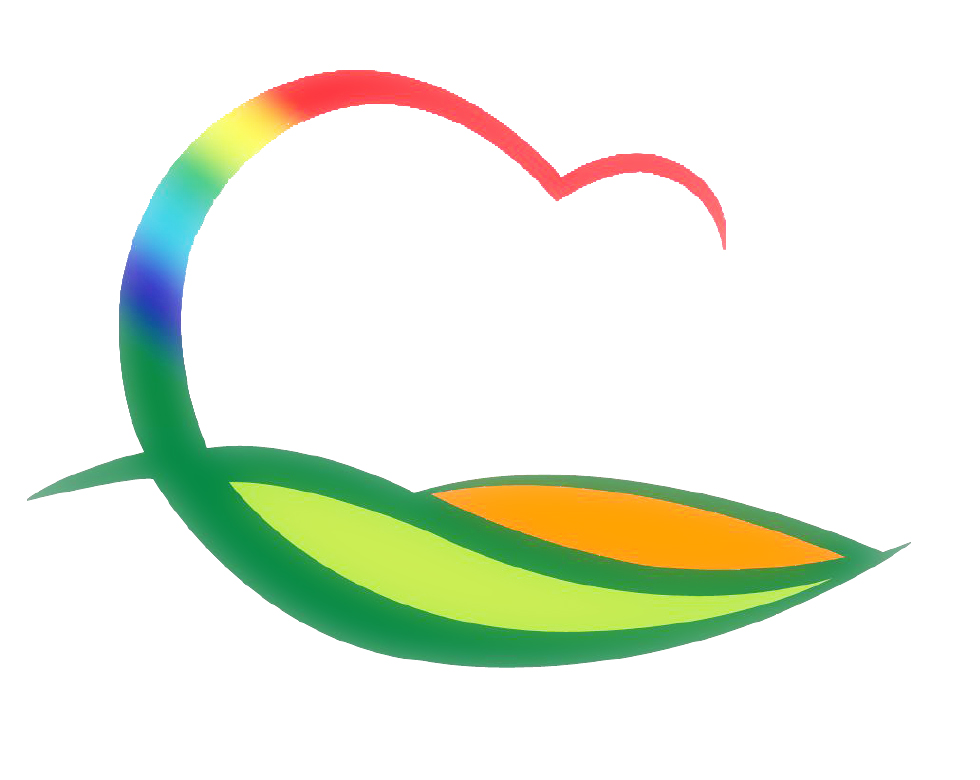 도 시 건 축 과
[Speaker Notes: 먼저, 지금의 옥천입니다.]
5-1. 영동군관리계획 재정비 변경 추진 
면   적 : 영동군 전역(A=844.985 ㎢)
기   간 : 2015. 7. ~2017. 6. / 목표연도 : 2020년
내   용 : 도 사전심의위원회 심의결과에 따른 보완(8건)
5-2. 군계획도로 주요사업 추진
5-3. 소규모 주민생활편익사업 추진 
사  업  량 : 233건 / 8,683백만원
추진현황
   - 준      공 : 156건 / 5,694백만원 (67%)
   - 공 사  중 :   45건 / 1,954백만원 (19%)
   - 집행예정 :   32건 / 1,035백만원 (2회추경, 14%)
   ※ 준공예정 : 돈대리 배수로정비외 8건
5-4. 특정관리대상시설 안전점검 추진
기   간 : 10. 4.~10. 31. 
대   상 : 공동주택(16개소)
5-5. 기타업무 추진
개발행위 허가 : 총 20건 / 허가( 15건) / 분할(  5건)
건축 인·허가 : 총 38건 / 허가(  3건) / 신고및준공( 35건) 
옥외광고물 표시 신고 : 43건
소송업무 : 2건(토지인도소송 외 1건)